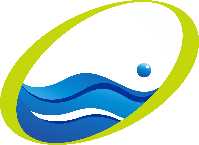 AplikasiBaca Meter
PDAM Surya Sembada  Kota Surabaya
2023
Cara Penggunaan
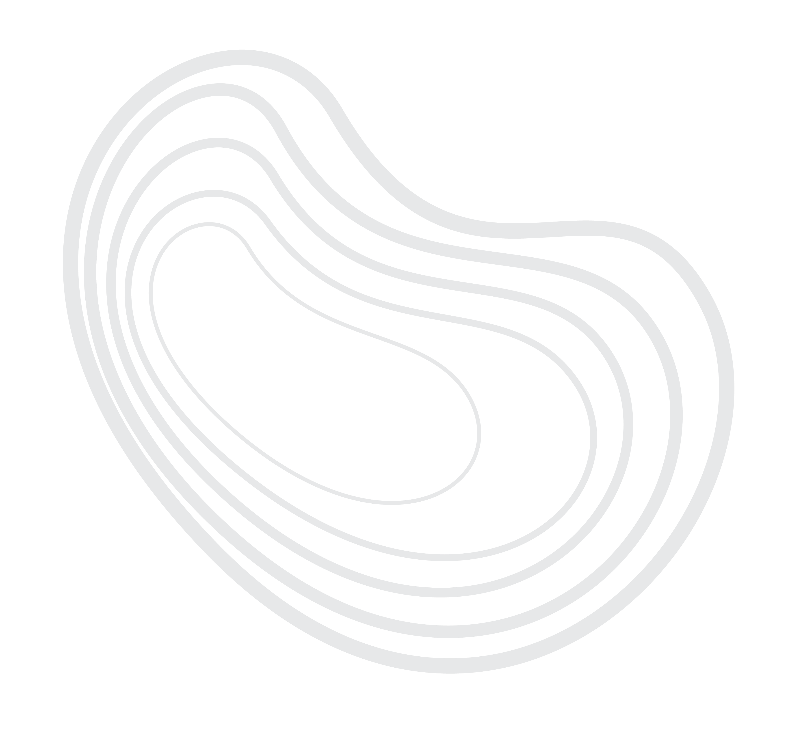 1. Download Bandel
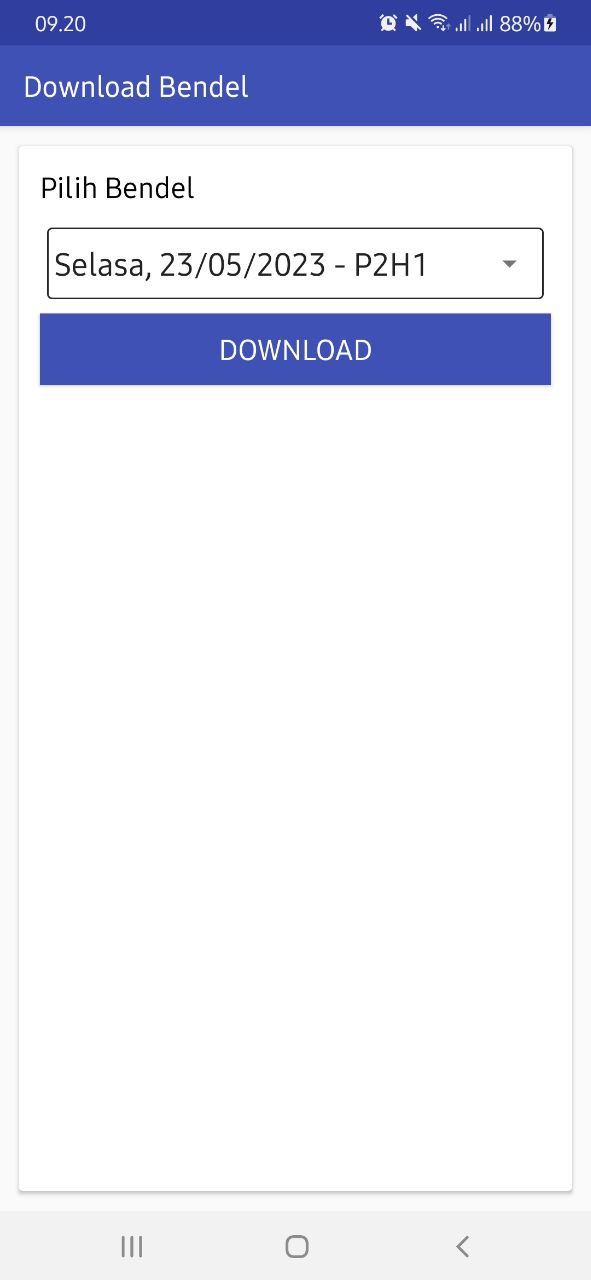 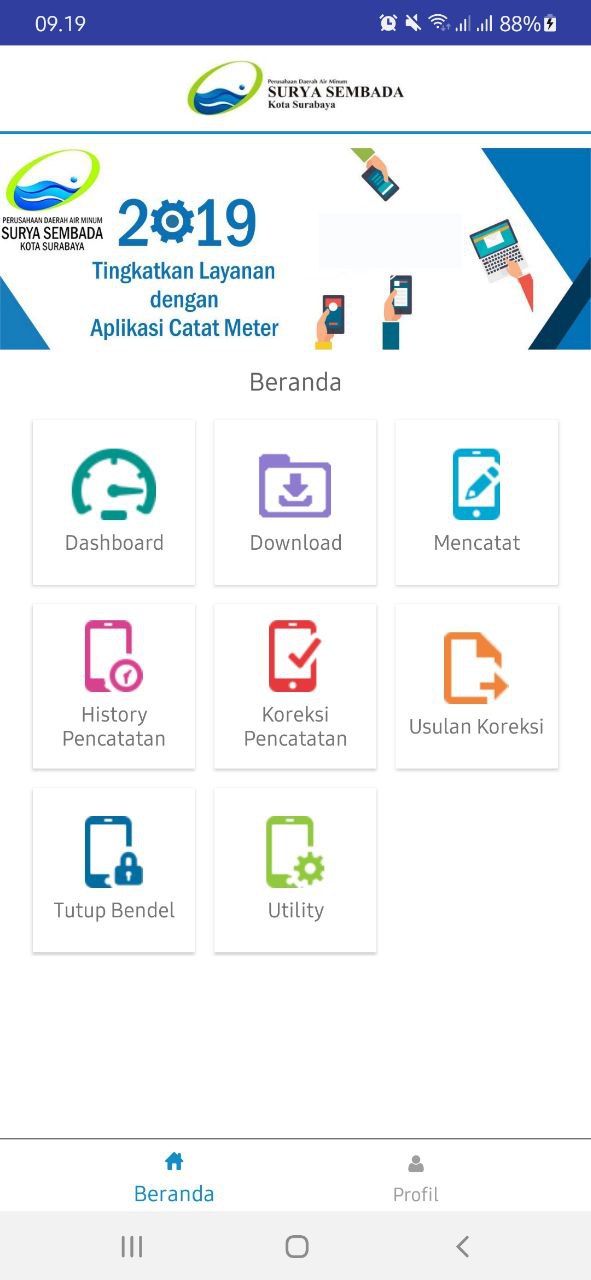 2. Mencatat
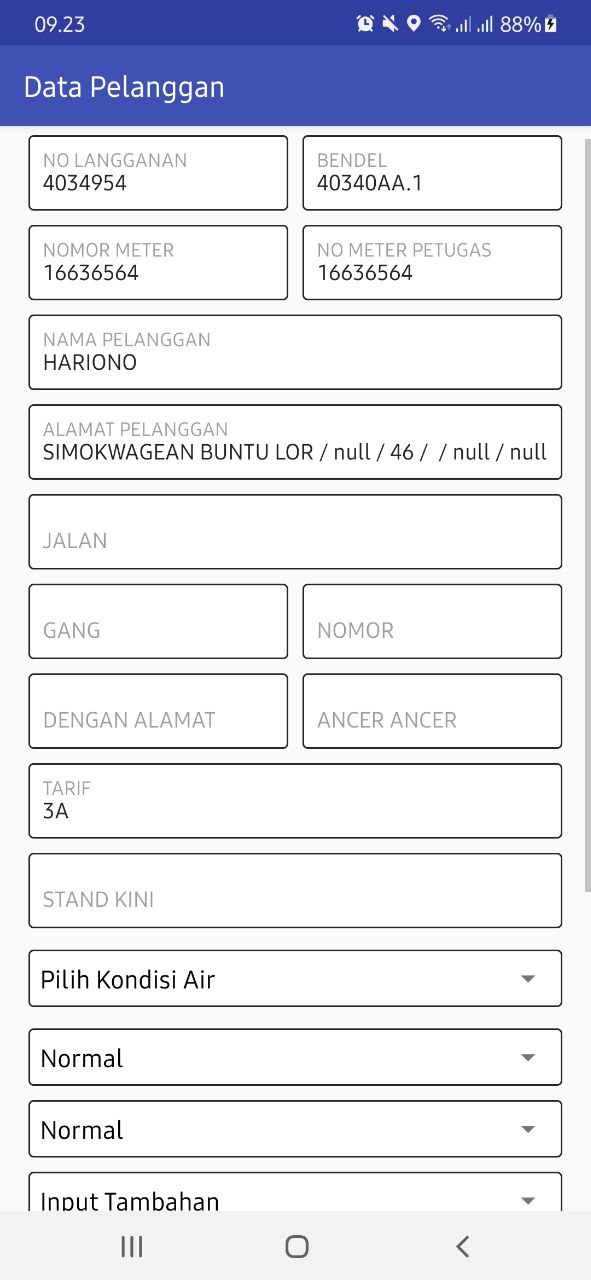 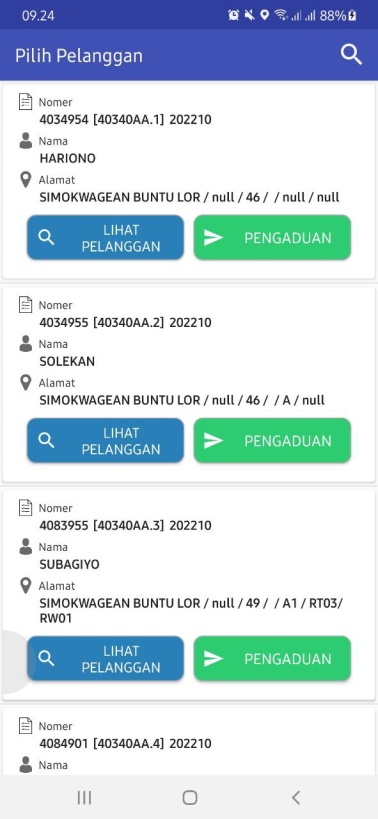 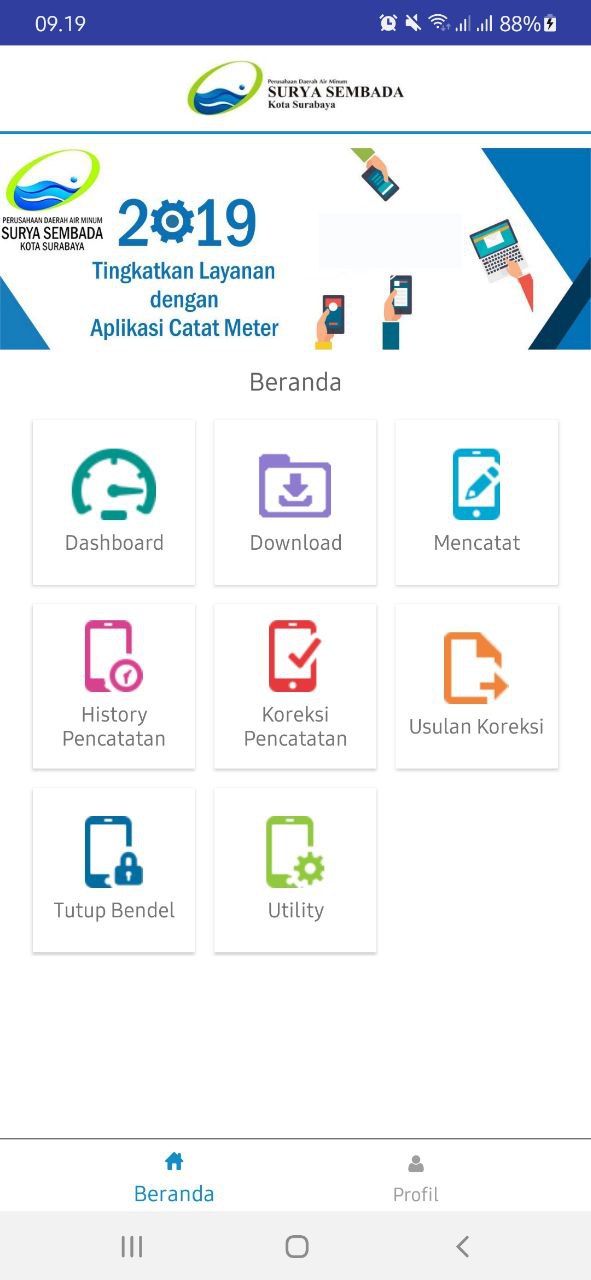 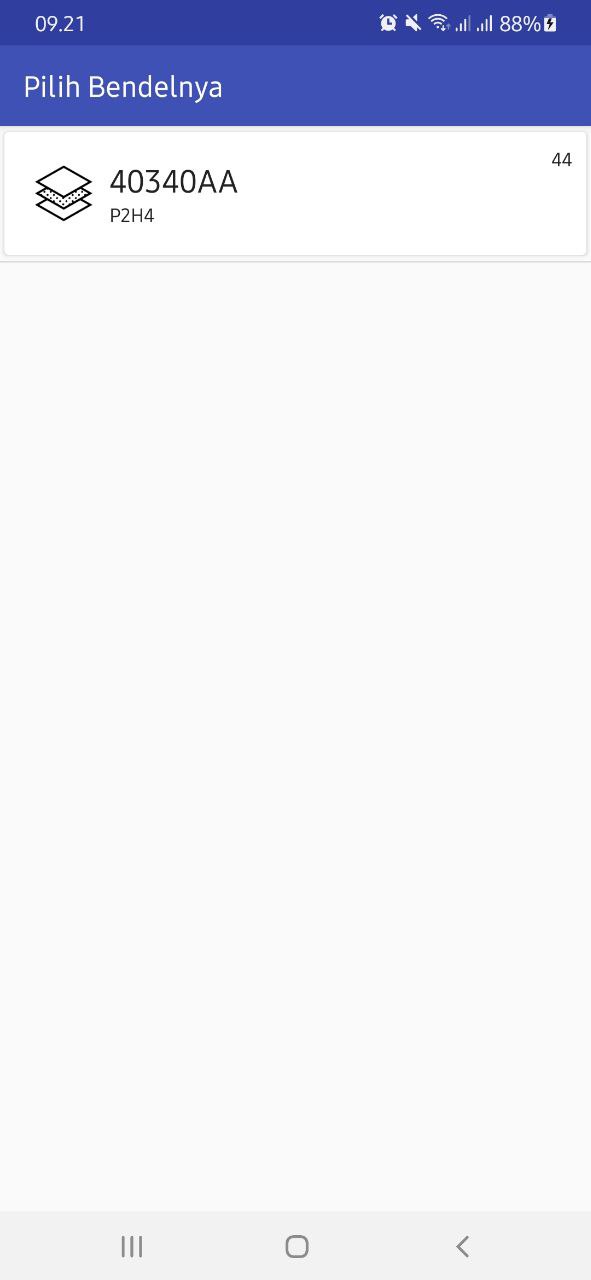 3. Tutup Bendel
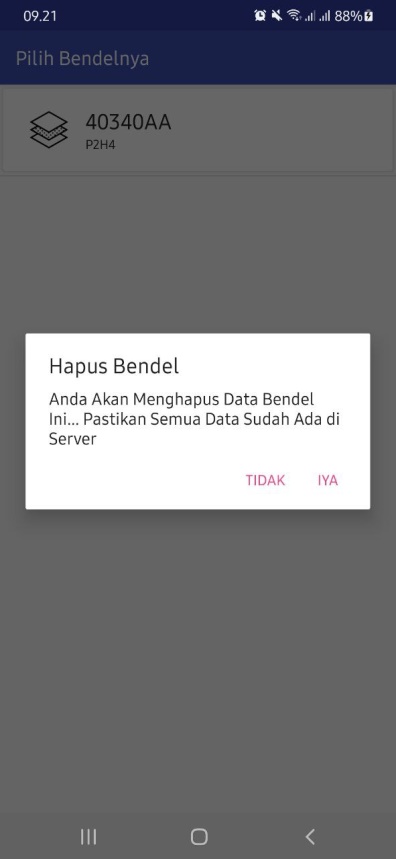 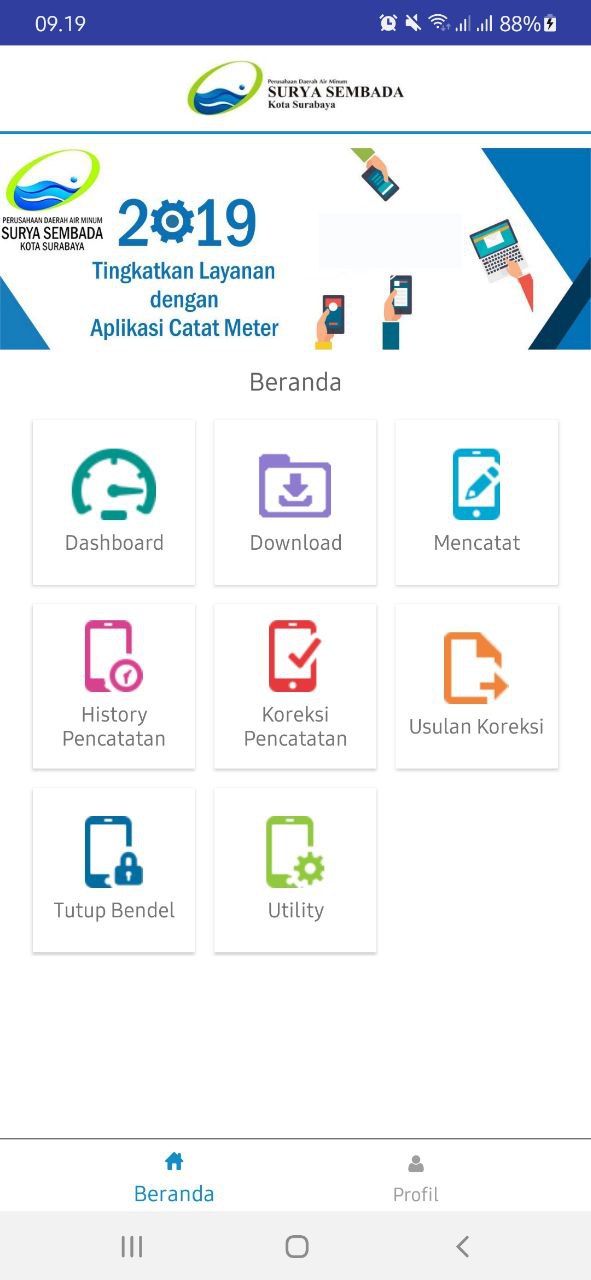 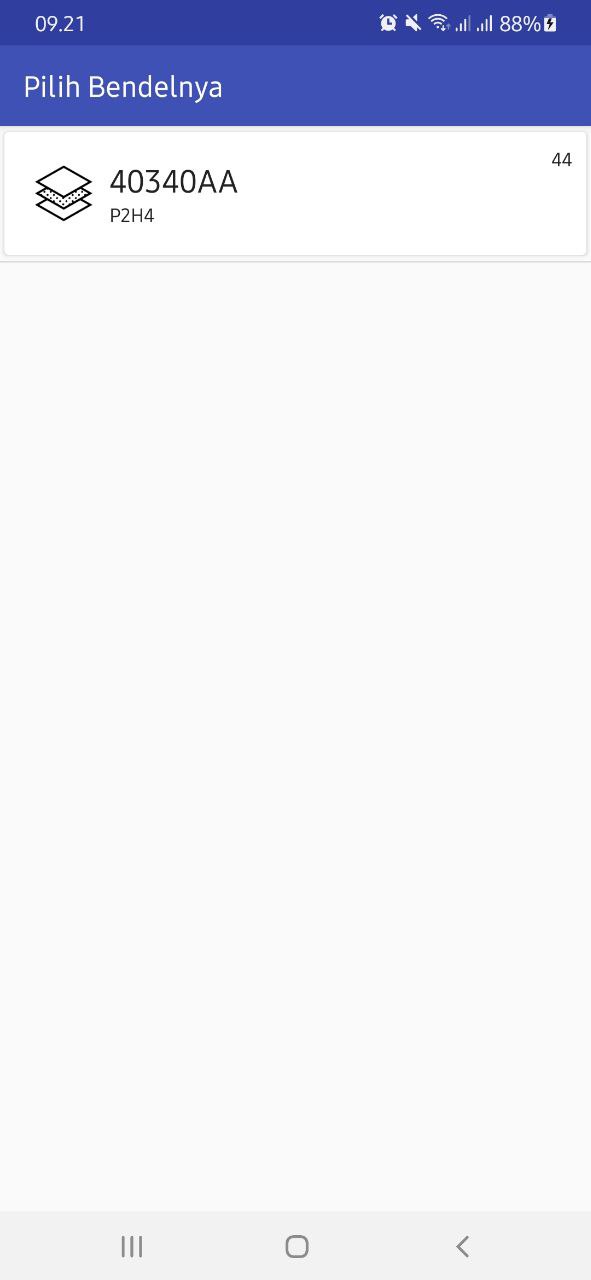 Inputkan data Stand Kini, dan jangan lupa untuk memilih Kondisi Air, M Code, L Code
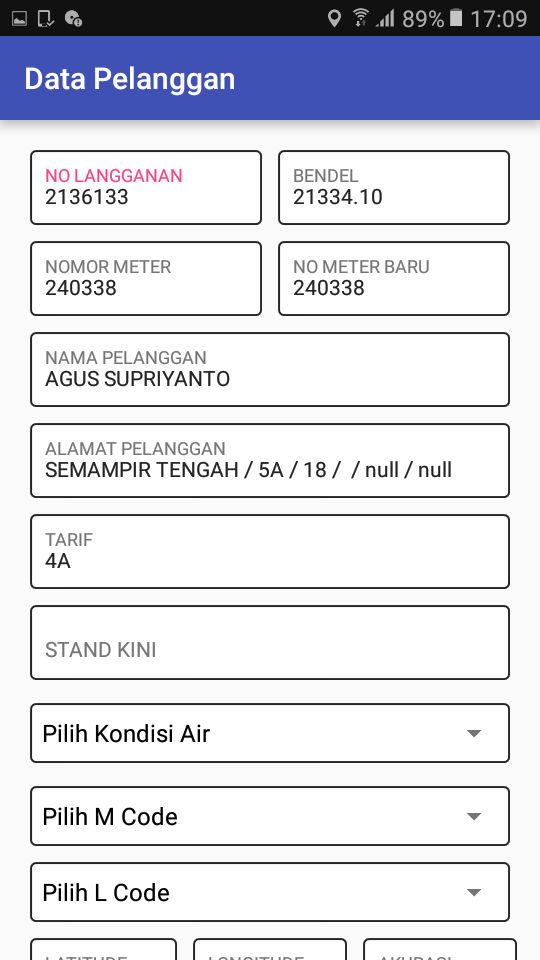 Fitur Tambahan
Fitur Tambahan
UTILITY
Pengaduan
Menu untuk petugas catat meter melaporkan pengaduan pelanggan
Lihat Data Pelanggan
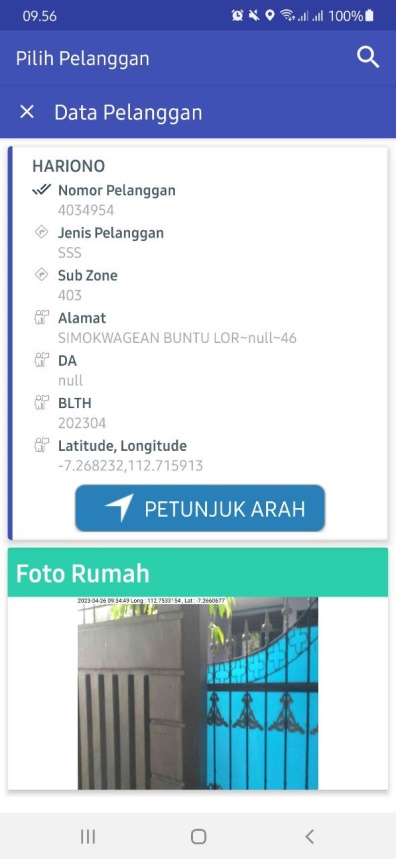 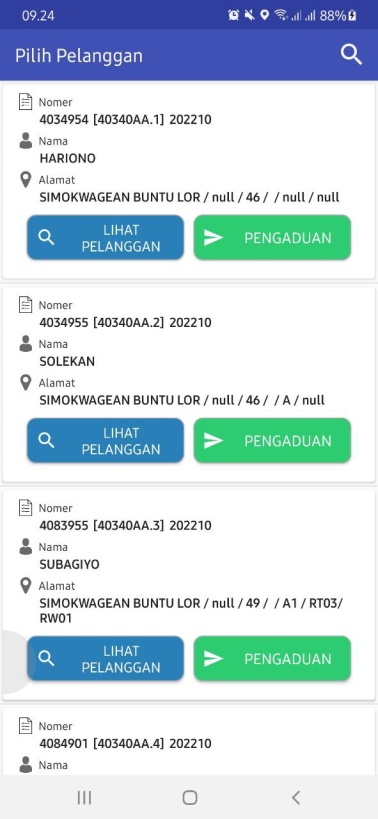 Menu untuk petugas catat meter dapat melihat data pelanggan